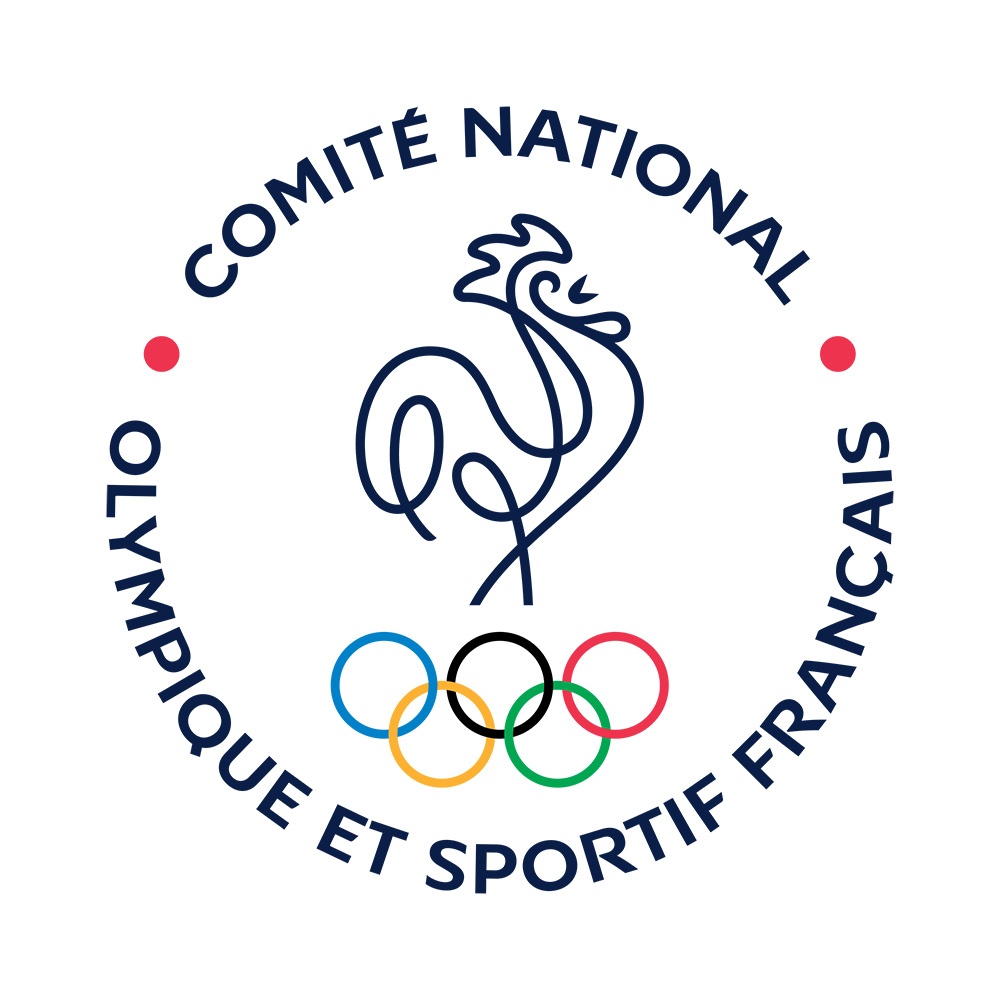 Le diaporama« Le Sport pour la Santé »
L’alimentationet la santé
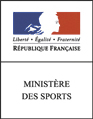 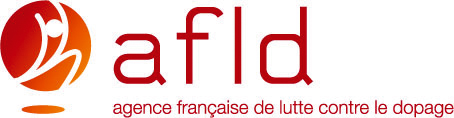 Le sport pour la santé - Ed. 09/2015
Où le sportif trouve-t-il son énergie?
Pour que l’organisme fonctionne de façon adaptée, il lui faut une certaine quantité d’énergie…
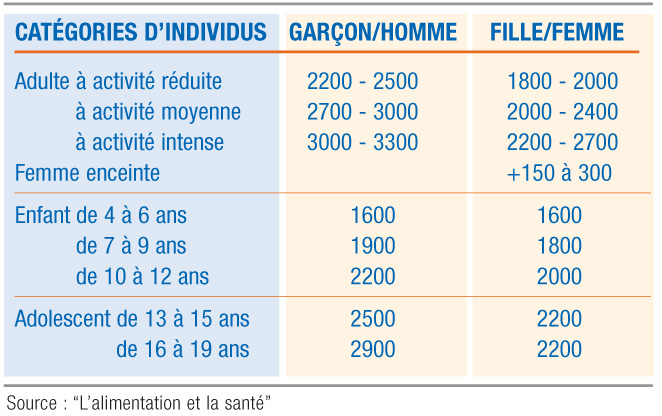 2
Le sport pour la santé - Ed. 09/2015
Où le sportif trouve-t-il son énergie?
L’énergie est produite à partir :

De carburants issus de l’alimentation
Protéines : 11 à 15% de l’apport énergétique total
Lipides : 30 à 35% de l’apport énergétique total
Glucides : 50 à 55% de l’apport énergétique total

Du comburant : l’oxygène de l’air apporté par la respiration
3
Le sport pour la santé - Ed. 09/2015
Où le sportif trouve-t-il son énergie?
Les besoins du corps humain :

Les protéines

Les lipides ou acides gras

Les glucides

L’eau

Les éléments minéraux

Les vitamines
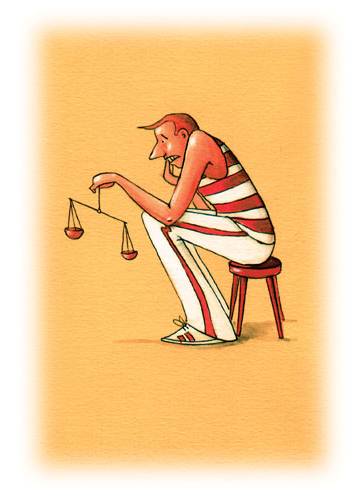 4
Le sport pour la santé - Ed. 09/2015
Les besoins nutritionnels du jeune sportif
Quels sont les objectifs?

Assurer à l’enfant un statut nutritionnel satisfaisant, de façon à n’altérer ni ses performances, ni sa santé
Lui permettre une croissance et un développement optimaux

Évaluation du comportement alimentaire du jeune sportif

Recommandations au sujet des :
Protéines	=> 12 à 16 % pour le sportif
Lipides	=> 25 à 30 % pour le sportif
Glucides	=> 55 à 75 % pour le sportif
Eau
Sels minéraux
5
Fer
Calcium
Oligoéléments
Vitamines
Le sport pour la santé - Ed. 09/2015
Les besoins nutritionnels du jeune sportif
Il existe actuellement un consensus pour dire que les jeunes physiquement actifs n’ont pas besoin de compléments alimentaires en supplément de ceux apportés par une alimentation équilibrée et diversifiée
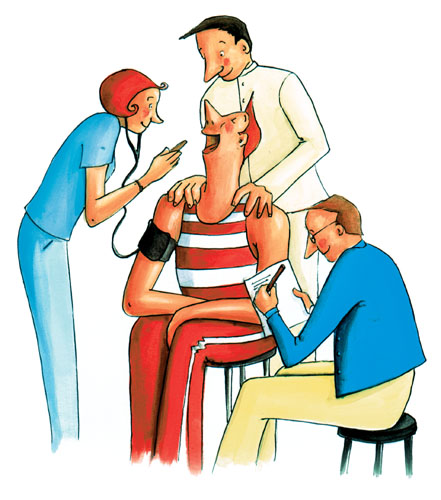 6
Le sport pour la santé - Ed. 09/2015